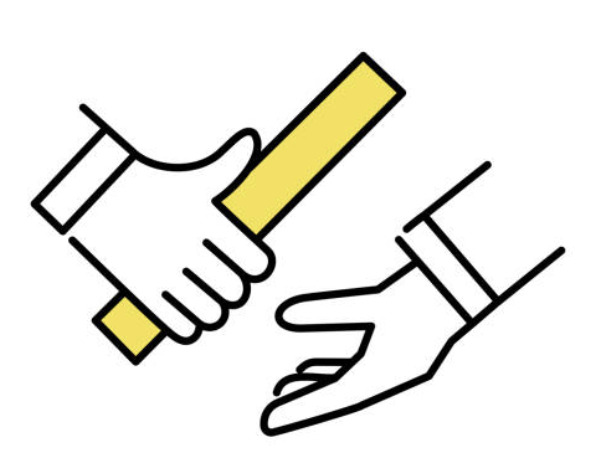 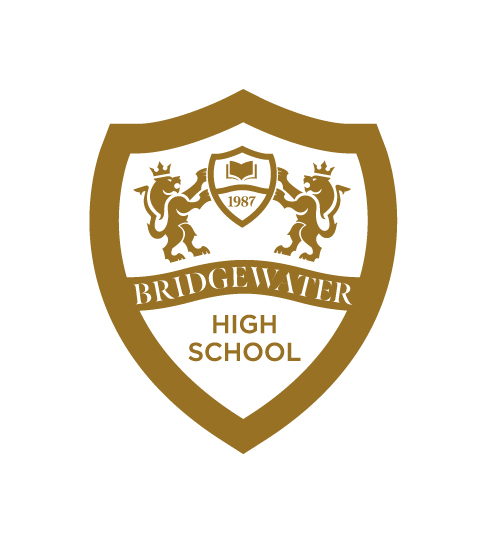 THE BRIDGEWATER BATON
SCIENCE
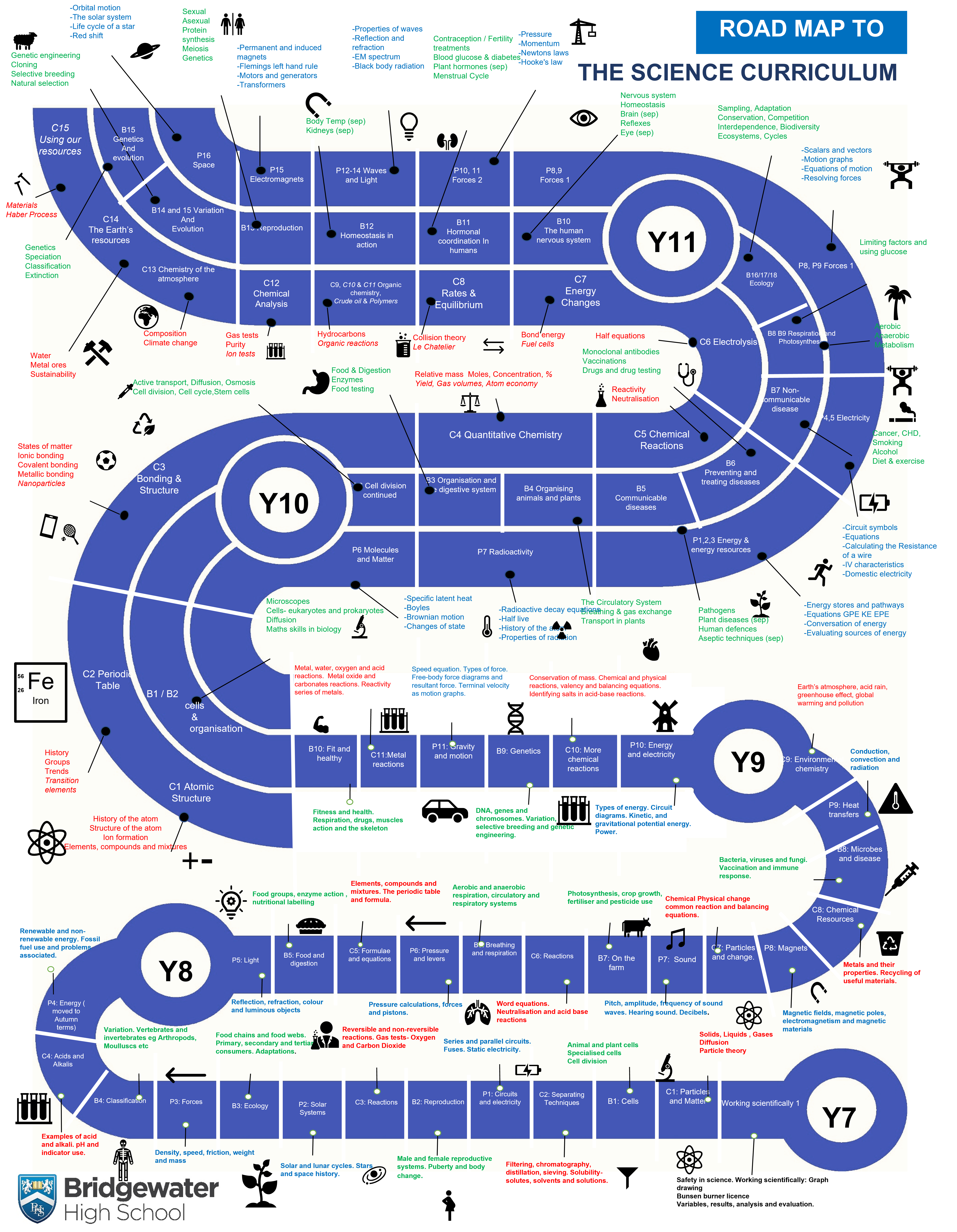 The Bridgewater journey in SCIENCE
Our “Roadmap” for this subject(may require some zooming in!)
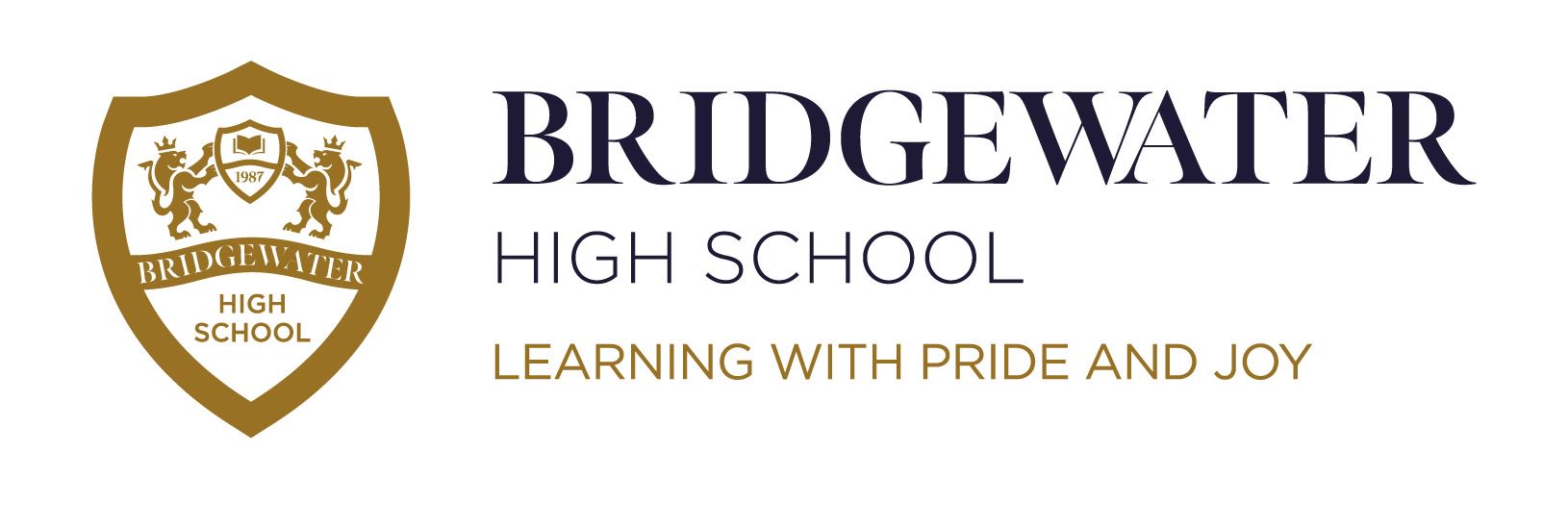 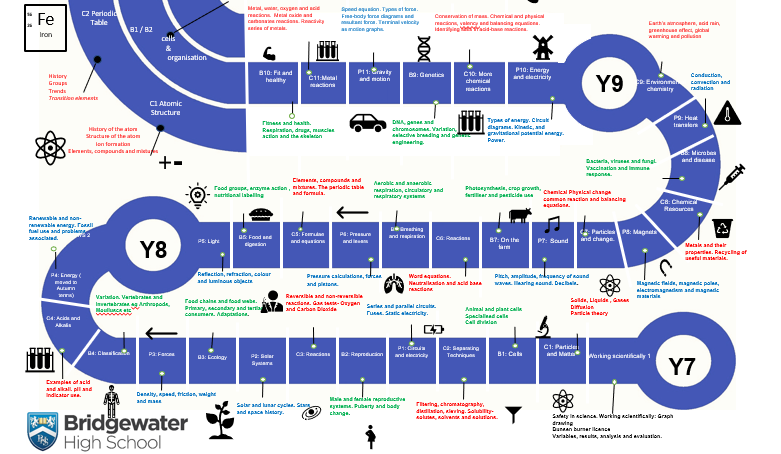 The Bridge-water journey in SCIENCE
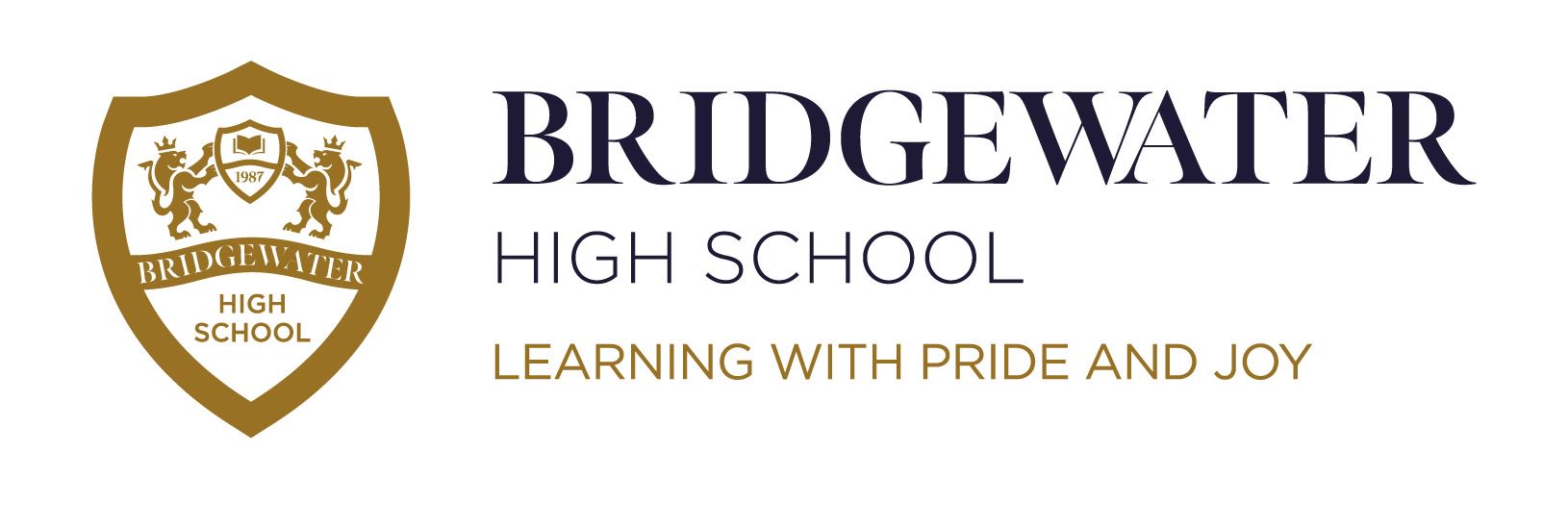 KS3 in particular:
Within the CURRICULUM INFORMATION table there are links to each subject’s:

Curriculum Intent statement
Curriculum map
Road map
Assessment statements
Further information for SCIENCE can be found at:
https://bridgewaterhigh.org/key-stage-3-subjects/
In Science, it is particularly vital for us that pupils arrive with:
1. Know that scientists use investigations to answer questions.
2. Understand that we need to control variables to ensure we get valid results.
3. Understand how to write a basic method and are able to follow a method.
4. Can make and record observations and use equipment to take accurate measurements.
5. Know how to draw tables to record results.
6. Understand there are different methods of presenting results and can draw bar graphs to present findings.
7. Know what  a conclusion is and can use their data to write a basic conclusion.
In Science, key vocabulary which we use at Bridgewater includes the following:
We are pleased to offer the following to support your Science provision and transition:
Guidance through Bridgewater KS2-3 meetings
Possible masterclasses on a bespoke basis
Guidance on how to deliver certain topics via contact directly with Science staff (where possible including visits to/from Bridgewater)
Further support for you in SCIENCE
CONTACT – 
Sam Gavin, KS3 Co-Ordinator
s.gavin@bridgewaterhigh.com
Alan McMahon, Head of Science
a.mcmahon@bridgewaterhigh.com